BUSINESS MODEL CANVAS
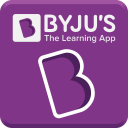 Mission :-
Our aim is to become one of the most preferred education technology platforms across the globe..


Vision :-
We believe in the power of one-to-one learning that addresses every child's learning needs, allows students to be holistically involved in their education and be active, lifelong learners.

Values :-
Innovations.
Business Model Canvas
Designed for :  BYJU’S
Designed by:     KAMLESH
Date: 03/06/2022
Version: V 1.0
Customer Relationships
Customer Segments
Value Propositions
Key Partners
Key Activities
SEQUOIA CAPITAL INDIA.

CHAN ZUCKERBERG INITIATIVE (CZI)

TENCENT

SOFINA

LIGHTSPEED VENTUREN PARTNER

QATAR INVESTMENT AUTHORITY

NAPSTERS VENTURES.

GENERAL ATLANTIC.
BOND
SILVERLAKE.
BLACKROCK.
SAND CAPITAL.
ALKEON.

Total – 6.3 billion $
DATA CENTRE OPERATIONS MANAGEMENT.

PLATFORM DEVELOPMENT.

IT INFRASTRUCTURE OPERATIONS.

MANAGING LEARNING COMMUNITY.
ONLINE QUALITY EDUCATION.

TEACHING THROUGH APP & YOUTUBE AT ANYTIME.

SPECIAL CLASS FOR MATHEMATICS & SCIENCE.

INTERACTION WITH PARENTS.

VIDEO ACCESS ANYTIME & ANYWHERE.

BRINGING QUALITY TEACHERS FOR STUDENTS.
INTERACTION WITH PARENTS.

ONLINE & VIRTUAL MEETINGS.

MOBILE APPLICATION.

STUDENT REPORTS.
STUDENTS.

TEACHERS.

PARENTS.

COMPETITIVE EXAM STUDENTS (i.e., IIT-JEE, NEET, CAT, IAS etc. )

120 MILLION SUBSCRIBER WORLDWIDE.

80 TUITION CENTRE
Channels
Key Resources
BYJU’S MOBILE & TV APPLICATION.

LEARNING THROUGH YOUTUBE.

WEBSITE.

FACEBOOK PAGE.
TECHNOLOGY INFRASTRUCTURE.

INTERACTIVE GRAPHICS TECHNOLOGY.

LECTURES.

SERVERS.

IT INFRASTRUCTURE
Revenue Streams
Cost Structure
FREEMIUM MODEL.

PRODUCT PURCHASE.

REVENUE FROM API THROUGH SUBSCRIPTIONS.

OFFLINE CAREER COUNSELLING.
ONLINE & OFFLINE COACHING.

SALES OF TABLETS & SD CARD.

FY 2018 – 490 CR
FY 2019 – 1376 CR
FY 2020 – 2381 CR
WEB DEVELOPMENT.

MAINTENANCE.

DATA CENTRE.

MEDIA DEVELOPMENT.
BUSINESS DEVELOPMENT OPERATIONS.

SALES & MARKETING ADMINISTRATIONS.
FALL IN LOVE WITH LEARNING
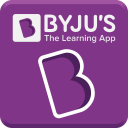 GOOD LUCK!